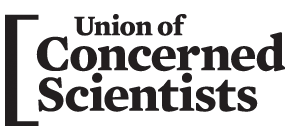 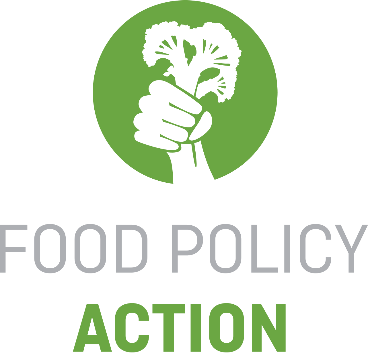 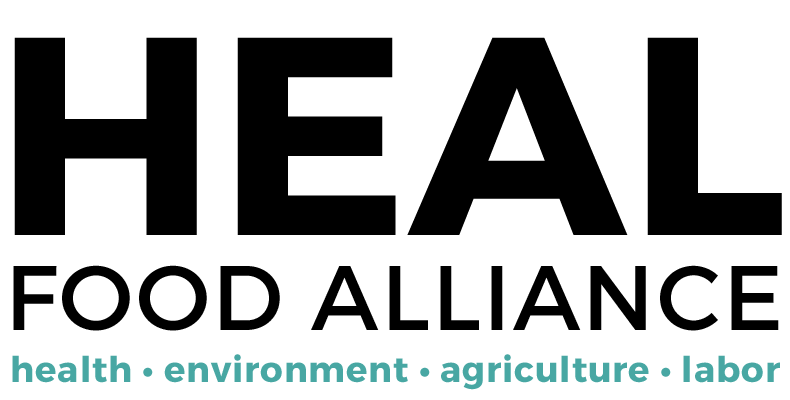 Voter Support for Food System Improvement
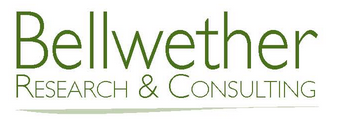 Celinda Lake
April 6, 2016

Lake Research Partners
Washington, DC | Berkeley, CA | New York, NY
LakeResearch.com
202.776.9066
Focus group participants understand there is a problem and want change.
“There needs to be a legislative push period…These are policies, regulations that allow all this stuff to happen.  And if the politicians are more on board what the masses want…we'll put in place policies that won't allow it.” –Latina mother, Denver, CO
“Our food system is not meeting everyone’s needs.” –white married mother, Des Moines, IA
“I think that if they're going to subsidize junk food, why can't they flip it and subsidize healthy food.” –Latina mother, Denver, CO
“The children deserve a future where healthy food is accessible to everybody.” – White Suburban Mother, Raleigh
2
Voters give high marks for the availability of food in America, but affordability, particularly for healthy food lags behind.
What grade would you give this? (A-F Scale, A=Excellent, F=Failure)
Total A+B
77
45
62
38
3
Voters across party lines rate the affordability of food/healthy food significantly lower than availability.
What grade would you give this? (A-F Scale, A=Excellent, F=Failure)
4
Voters express the strongest concerns around the impacts of food to children and health.
Does this raise very serious concerns, somewhat serious concerns, a little concern, or no concerns at all?
5
Voters also express strong concern around the influence of money in politics.
Does this raise very serious concerns, somewhat serious concerns, a little concern, or no concerns at all?
6
Voters favor limiting subsidies to the largest farm businesses and overwhelmingly favor incentives to encourage sustainable farming practices that protect the environment.
Do you favor or oppose limits on government subsidies to the largest farm businesses?
Do you favor or oppose government incentives to encourage sustainable farming practices that protect the environment?
7
Messaging focused on re-setting the goals of our food system – from profit to health – finds overwhelming agreement.
How convincing do you find this statement?
Our current food policy isn’t focused on our health, it is focused on money. We put profits before our health and continue subsidies that help keep junk food cheap and drive up chronic health problems, like obesity, diabetes, and even cancer. The goal of our food system should be to produce healthy, affordable food that is accessible for all Americans, that protects our health, our workers and our environment, provide humane treatment of animals, and that will protect our local farmers and keep them farming their land. We need policies that recognize that healthy food is a necessity, not a privilege.
8
All voters find this messaging convincing, particularly Latinos, women, younger voters, and Democrats.
How convincing do you find this statement?
9
Methodology
Lake Research Partners and Bellwether Research and Consulting conducted focus groups in August of 2015 with the following audiences. Participants were recruited to reflect a mix of partisanship and education levels. 






Lake Research Partners and Bellwether Research and Consulting designed and administered a national survey of 1000 registered likely 2016 voters conducted by telephone from September 16th through 24th, with 35 percent reached by cell phone. The margin of error for survey is +/- 3.1% at the 95% confidence interval.
10
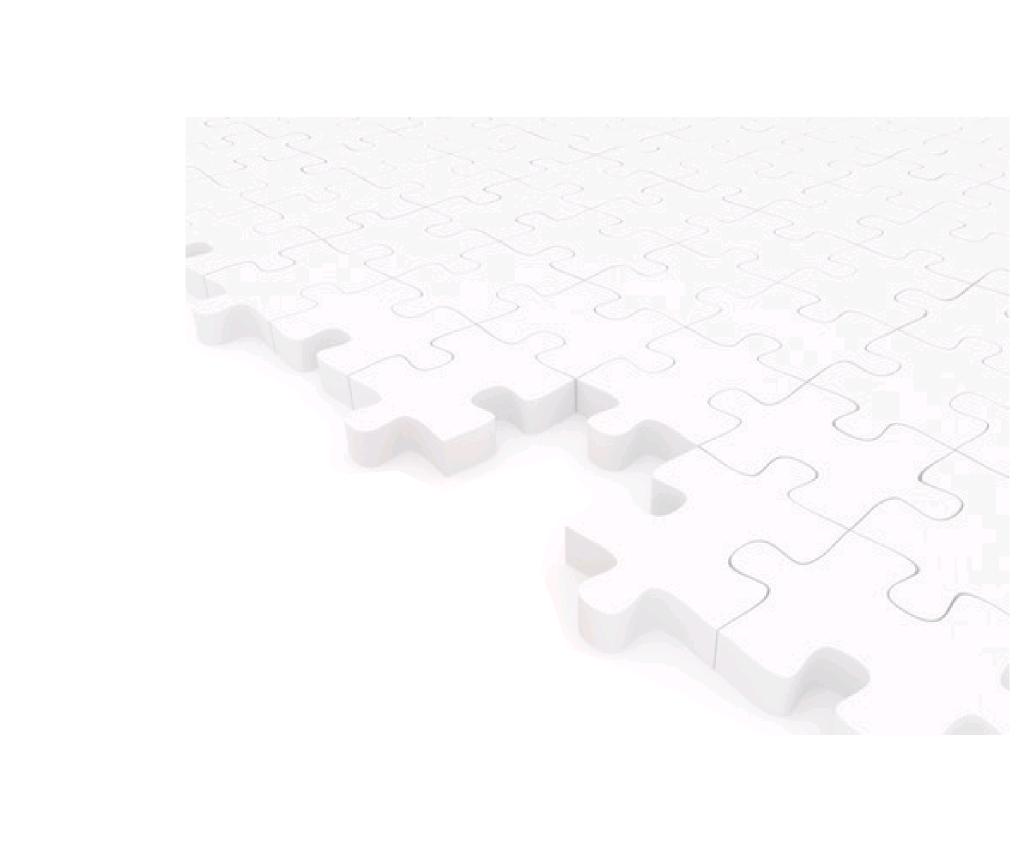 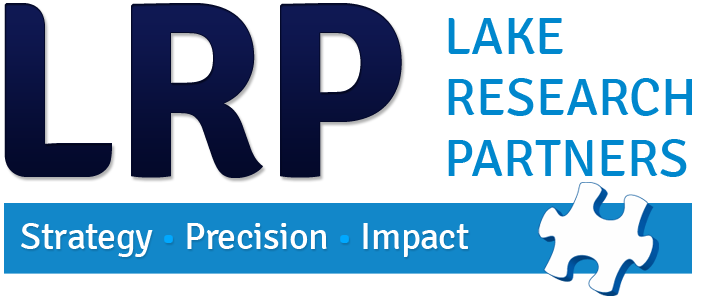 Washington, DC | Berkeley, CA | New York, NY
LakeResearch.com
202.776.9066
Celinda Lake
clake@lakeresearch.com
@celindalake